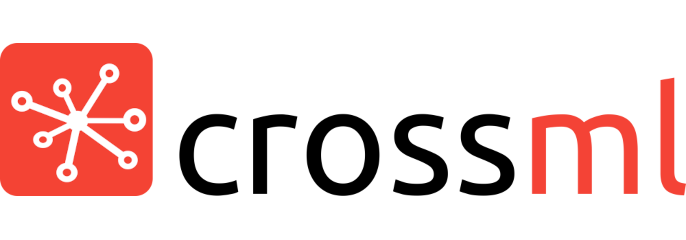 Potential of GenAI 
in 2024
CrossML Technology Insights
Generative AI's Impact
Generative AI has become a catalyst for modern businesses.
It's about elevating the entire experience.
In 2023, businesses witnessed the potential and magical power of Generative AI for various industries.
In 2024, industry leaders are nurturing innovation and strategically implementing to drive business success.
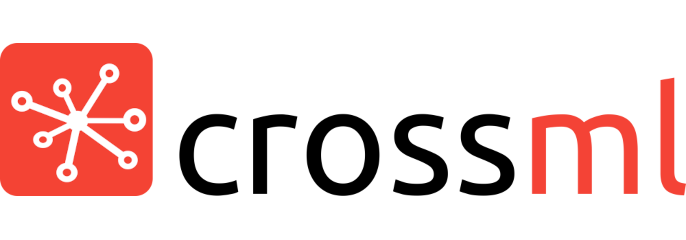 Economic Impact of Gen AI
Recent developments indicate Gen AI performance is expected to match median human performance.
Research estimates suggest Gen AI could add trillions of dollars in value to the global economy.
Gen AI's impact on higher-wage knowledge workers is transformative.
Adoption is faster in developed countries
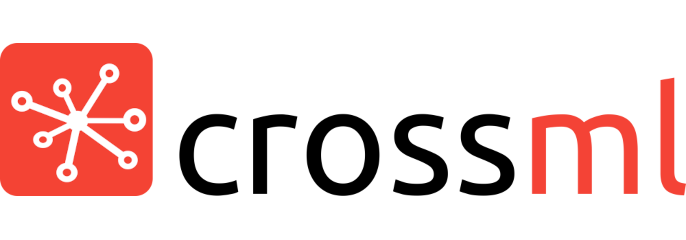 Gen AI Use-Cases Across Industries
Major industries are exploring valuable Gen AI use-cases, including Banking, High Tech, Pharmaceutical, Manufacturing, Healthcare, Insurance, and Telecommunication.
Promising areas include Retail, Travel, and CPG industries.
Use-cases in customer service, sales, and personalized product descriptions.
Gen AI can cut significant time spent by sales representatives and customer support
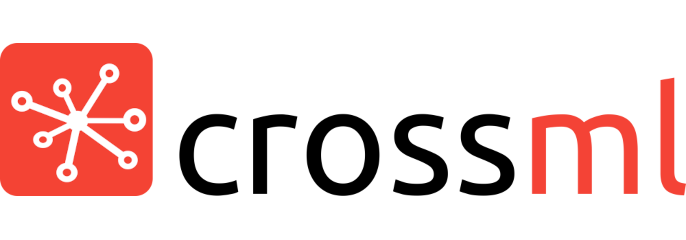 Gen AI in Banking and Financial Institutes
Banks and financial institutes have invested highly in digital transformation for decades.
One European bank used Gen AI to develop an ESG virtual assistant.
Use-cases include data extraction from financial documents.
Challenges persist due to heavy regulation, with divided opinions among industry players.
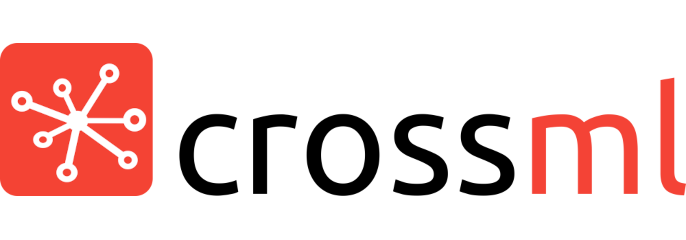 Gen AI in Pharmaceutical and Life Sciences
Pharmaceutical, life sciences, and chemicals industries have adopted Gen AI in Drug Discovery use cases.
Companies spend roughly 15-25 percent of their revenues and years to develop new drugs.
Gen AI foundation models help generate candidate molecules and accelerate drug development.
Use-cases include faster search in scientific literature and analysis of medical images
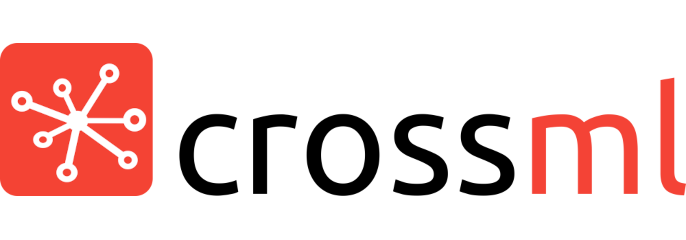 Risks and Concerns
Mitigate bias in training data and models to ensure fair and ethical AI outputs across diverse populations.
Develop more interpretable models to foster trust, transparency, and accountability in AI decision-making.
Combat misinformation and deepfakes through user education, ethical guidelines, and advanced detection technologies.
Address potential job displacement with comprehensive reskilling initiatives and embrace new AI-driven job opportunities.
Responsible Development: Prioritize responsible AI development through collaboration, research, and ongoing discourse to maximize benefits and mitigate risks.
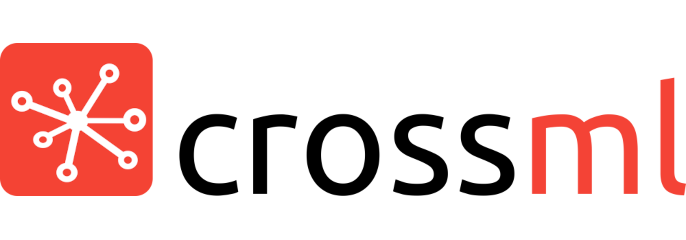 Key Takeaways
Businesses must act quickly to prepare valuable use cases.
Addressing both opportunities and risks is crucial
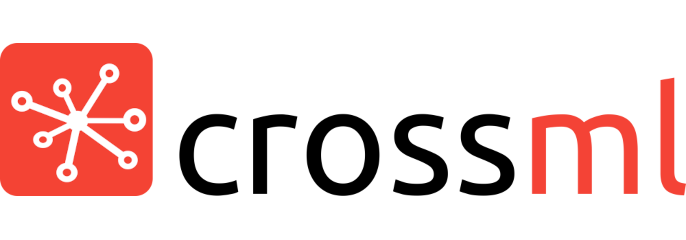